Utfört under 2023/2024
ICF och NIHSS är på väg att tas bort från inmatningen, men registrerade svar finns arkiverade.
Välja diagnosgrupper i Statistikvisningen.
Tillägg i statistikrapporten i inloggat läge.
Flertalet justeringar i redan befintlig funktionalitet, bla:
Lägga till alternativet C1 i motorisk/sensorisk nivå, höger/vänster för rms-diagnos.
Lägga till svarsalternativet Information saknas för alla frågor i LiSat-11.
Dölja covidfrågorna inskrivning
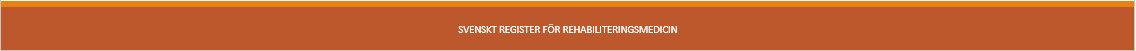 På-Gång i SveReh
Årsrapporter; ryggmärgsskaderapport och slutenvårdsrapport
Kontroll av aktiva användare
Vården i siffror: ”Vården i siffror är regionernas gemensamma samlingsplats för löpande publicering av data kring hälso- och sjukvårdens kvalitet och effektivitet. ”
Vården i siffror (vardenisiffror.se)
Metadatakatalogen RUT:” Metadataverktyget RUT ger en strukturerad överblick av vilka data som finns i svenska register och biobanksprovsamlingar. I RUT beskrivs registrens innehåll med metadata på ett standardiserat och detaljerat sätt.”
RUT - Register Utiliser Tool - En tjänst från Vetenskapsrådet (registerforskning.se)
PROM-bjudning: Möjlighet för patient att fylla i PROM-data online. I första hand kan detta gälla uppföljningsenkäten.
Nya variabler i Statistikvisning
RLS vid inskrivning
GOSE vid utskrivning
Har haft avbrott i denna rehabiliteringsperiod med anledning av akut sjukdom?
Har sedan utskrivning varit inlagd på sjukhus av anledning som har samband med skada/ sjukdom som relaterar till senaste rehabiliteringsperiod på denna enhet. 
Har sedan senaste uppföljning varit inlagd på sjukhus av anledning som har samband med skada/ sjukdom som relaterar till senaste rehabiliteringsperiod på denna enhet.
Körkort.
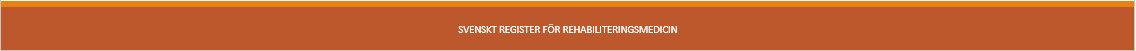